Kmetija - prostor raznolikosti
Vodilni partner: Združenje Epeka, so.p
Ostali člani partnerstva: 1 zadruga in 3 kmetijska gospodarstva
Tip projekta: PODUKREP 16.9 
Tematika projekta: izobraževanje  na področju socialnega varstva
Obdobje trajanja projekta: 07.11.2019 – 07.11.2022
Višina odobrenih sredstev: 66.272,40 €
Praktični problem: Povečati kapacitete kmetijskih gospodarstev za vključevanje ranljivih skupin v kmetijske in dopolnilne dejavnosti.
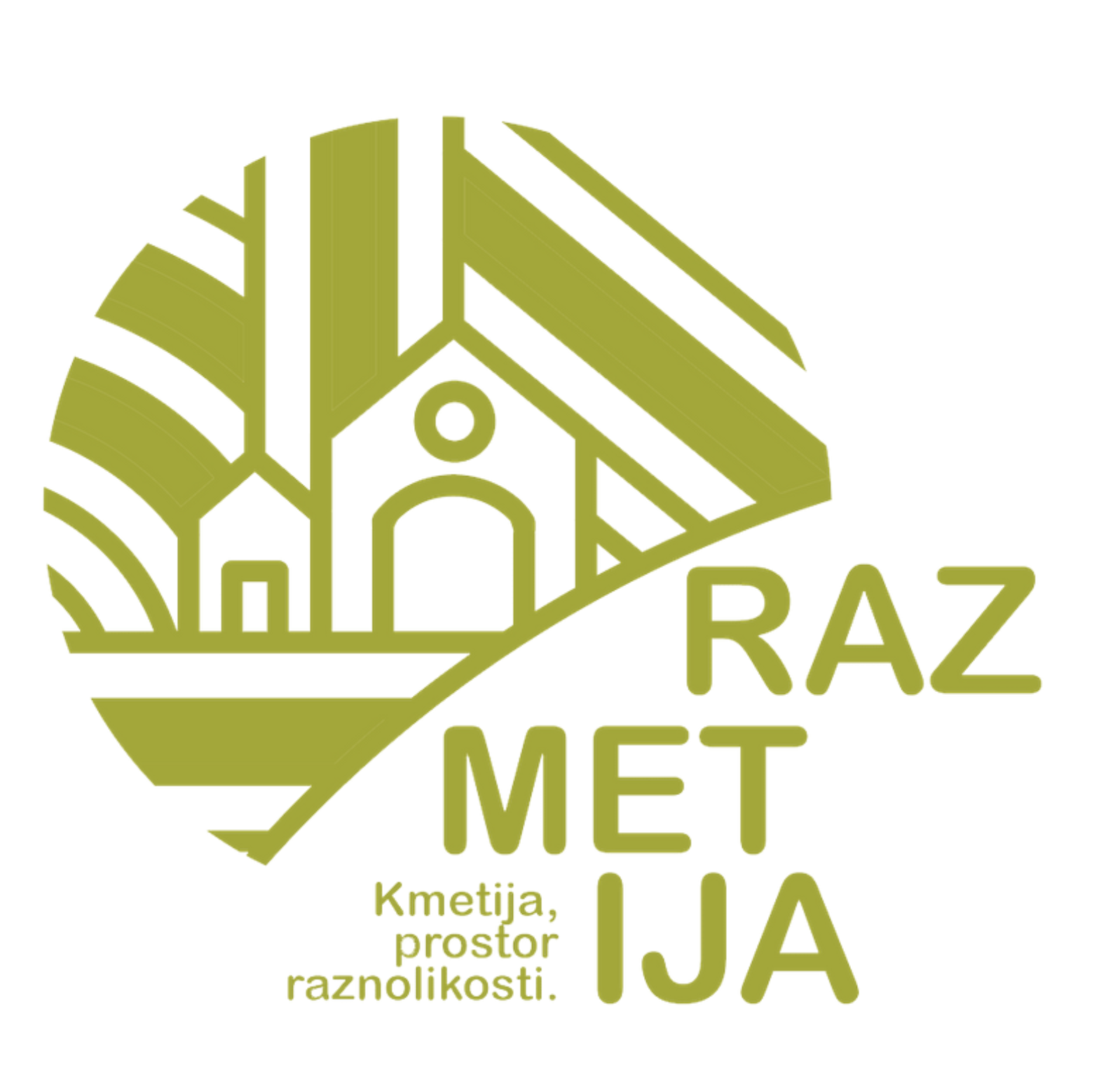 Namen in cilji projekta:
Povečanje kapacitet kmetijskih gospodarstev na področju dela z ranljivimi skupinami z namenom njihove socialne aktivacije in hitrejše reintegracije v družbo in na trg dela;
spodbujanje diverzifikacije dejavnosti na kmetiji;
povečanje usposobljenosti članov kmetije;
preučitev možnosti za implementacijo aktivnosti na področju vključevanja ranljivih skupin in spodbujanja medgeneracijskega dialoga kot možne dopolnilne dejavnosti 
povezovanje lokalne skupnosti in lokalnih pridelovalcev ter izobraževanje širše javnosti o lokalnih pridelovalcih;
povečano poznavanje možnosti zaposlovanja ranljivih skupin in prednosti le-tega na kmetijah.
Dosedanji in pričakovani rezultati:
Izvedenih 26 ur usposabljanj za kmetijska gospodarstva;
Izvedenih 360 ur (od skupno 540 ur) izobraževalnih dogodkov za specifične ciljne skupine na partnerskih kmetijah;
Član partnerstva pridobi dovoljenje za opravljanje dopolnilne dejavnosti;
Nova zaposlitev za polovični delovni čas pri vodilnem partnerju;
V zadnjem dvanajstmesečju priprava evalvacijskega poročila in analiza izvedljivosti prenosa projektnih rešitev v prakso v okviru dopolnilne dejavnosti na kmetiji 
Izvedba 18 ur izobraževanj za kmetije, ki niso članice projekta, v zadnjem dvanajstmesečju.
Pogled kmeta:
Člani vključenih kmetijskih gospodarstev bodo skozi izvedbo projekta pridobila nova znanja in kompetence, ki jim bodo omogočila izvedbo novih aktivnosti in boljše povezovanje z lokalno skupnostjo.
Pogled raziskovalca: 
Strokovno osebje, ki izvaja projekt, bo skozi implementacijo pridobilo nova znanja in praktične izkušnje na področju povezovanja socialnovarstvenih in kmetijskih dejavnosti ter možnosti za dopolnilne dejavnosti, ki jih to odpira.
Kontaktni podatki vodilnega partnerja  oz. kontaktni podatki predstavitelja posterja (ime in priimek, e-pošta):
Žiga Dobnikar, epeka@epeka.si
Spletna stran projekta: https://epeka.si/category/kmetija-prostor-raznolikosti/
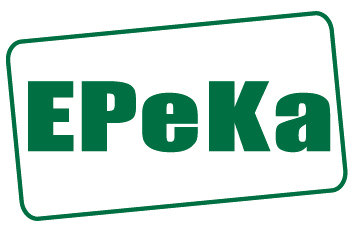 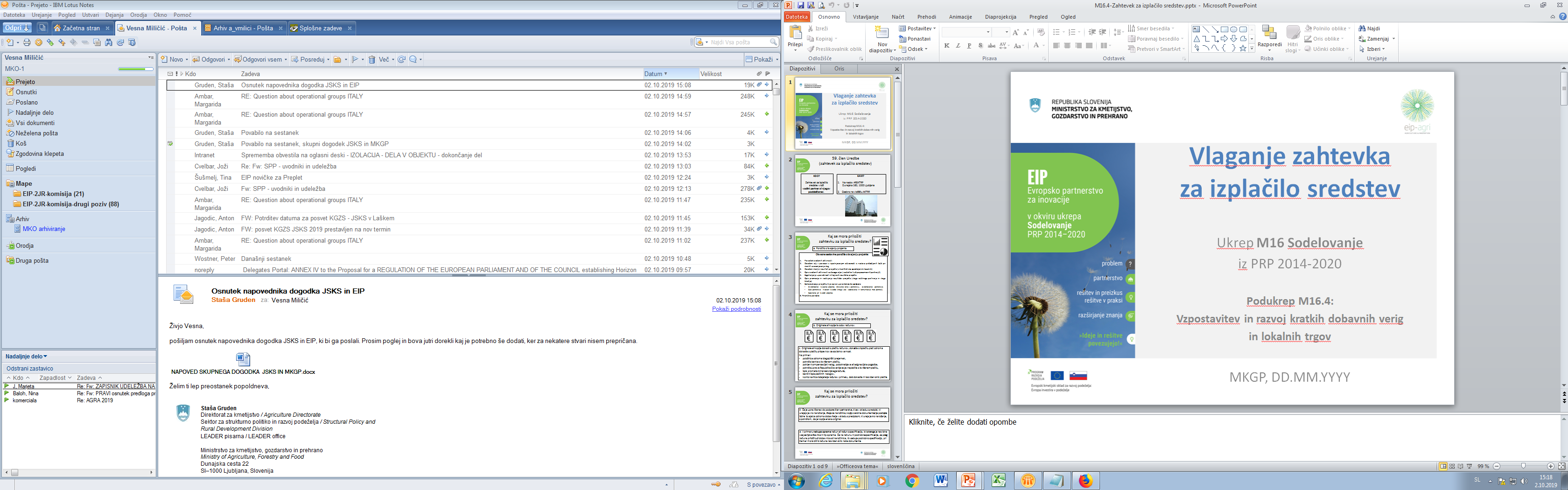 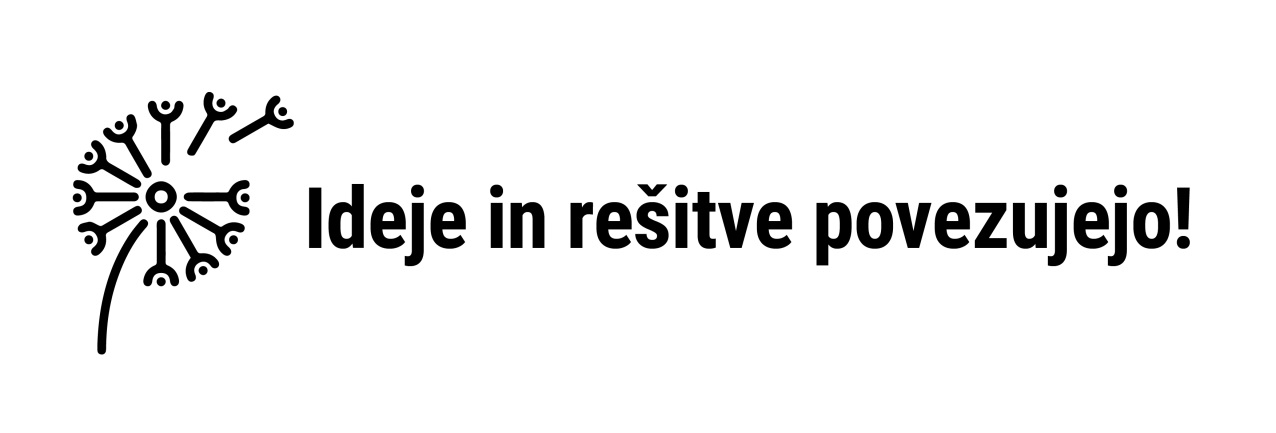 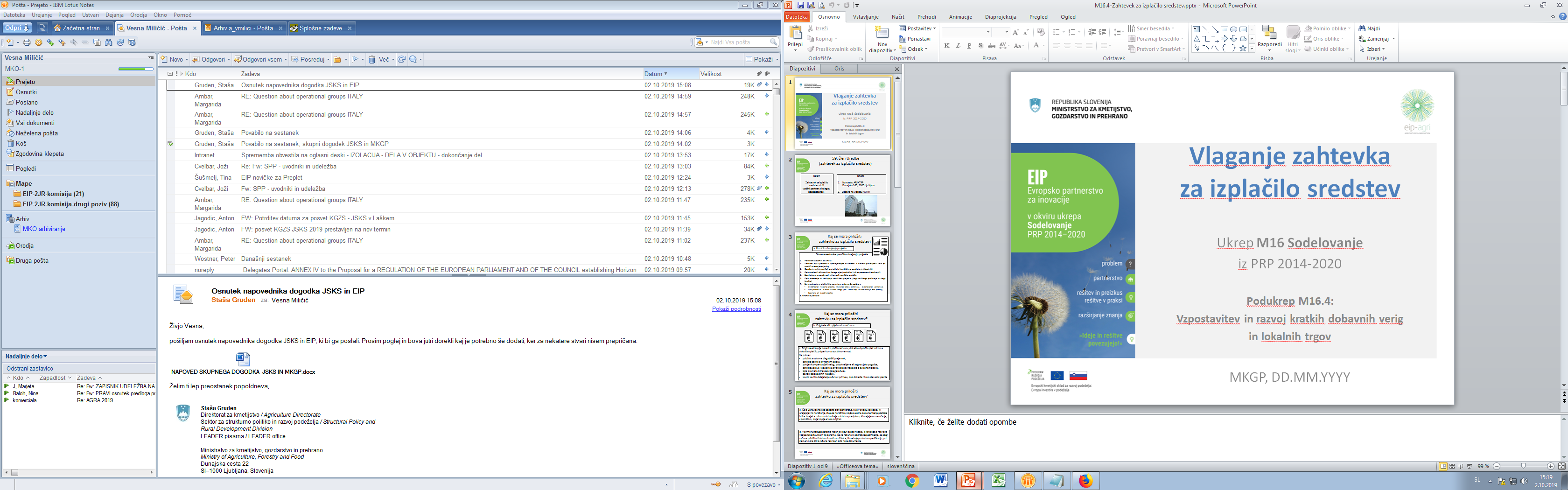 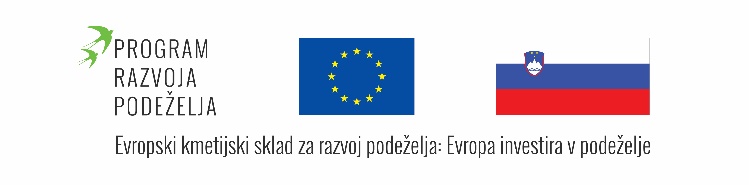